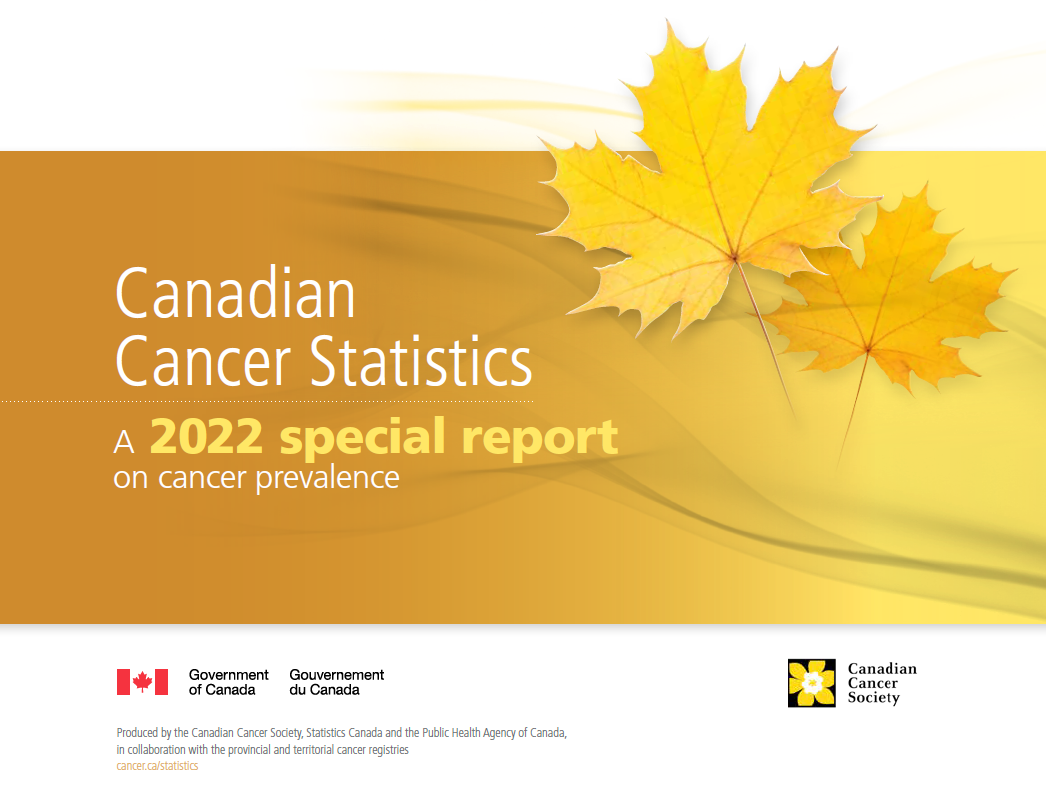 2022 special report on cancer prevalence
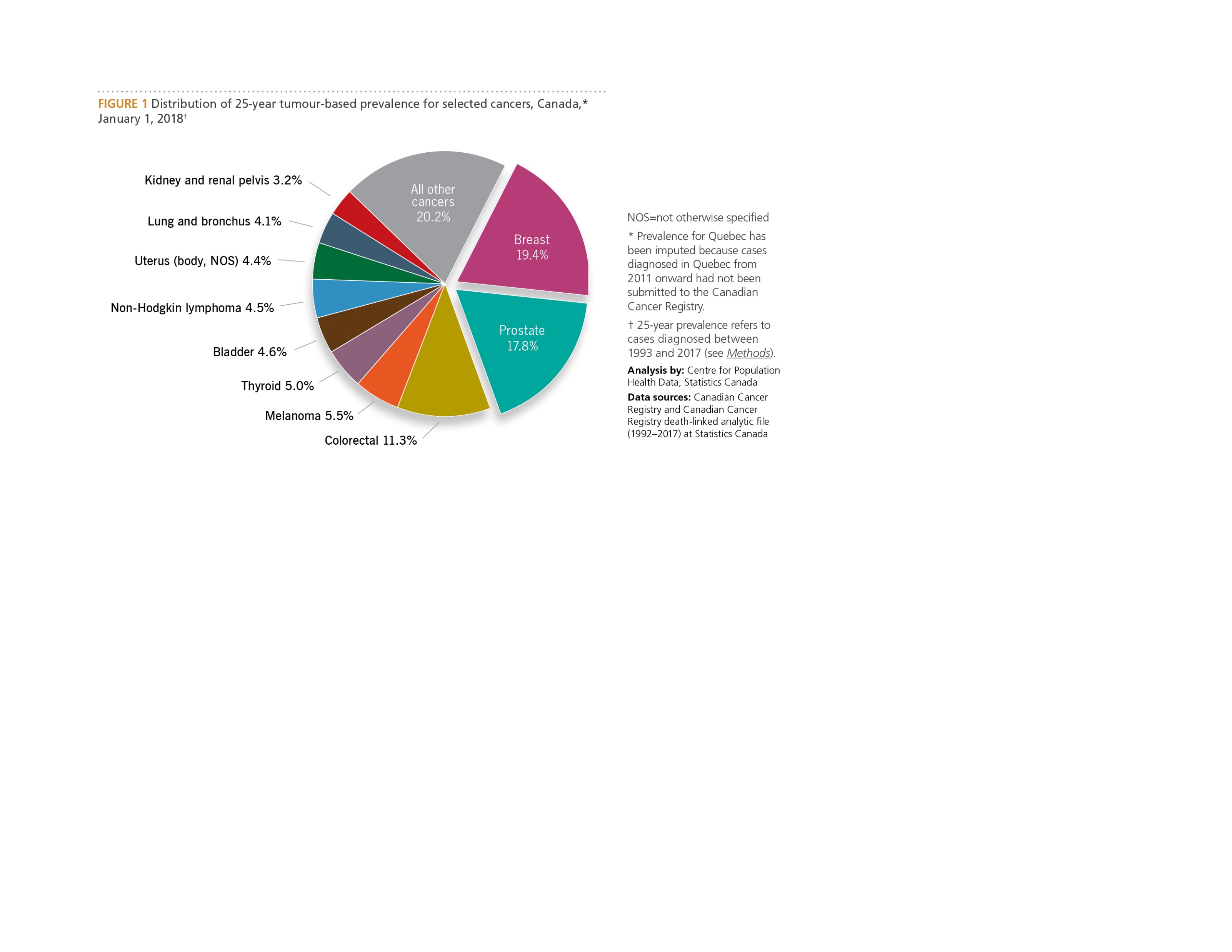 2022 special report on cancer prevalence
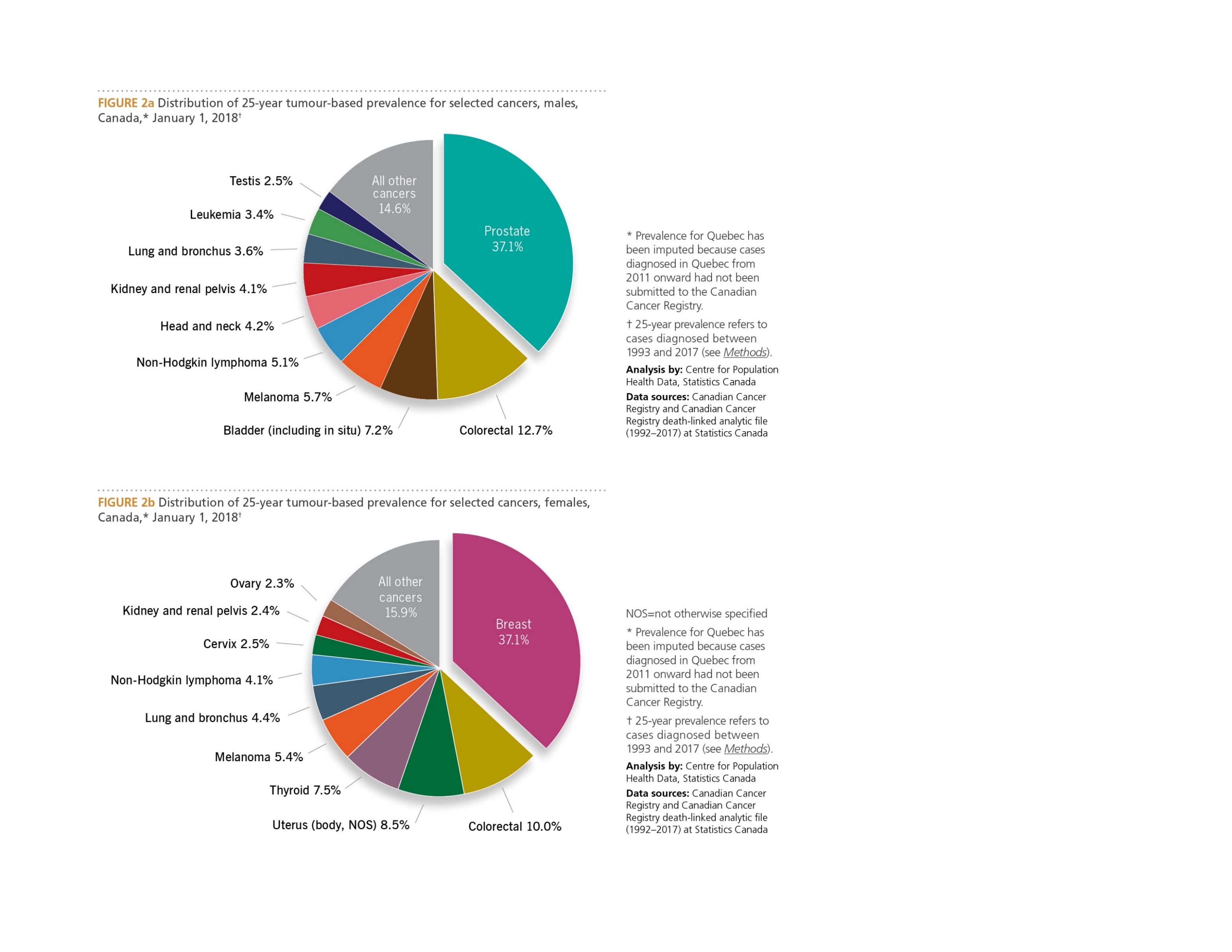 2022 special report on cancer prevalence
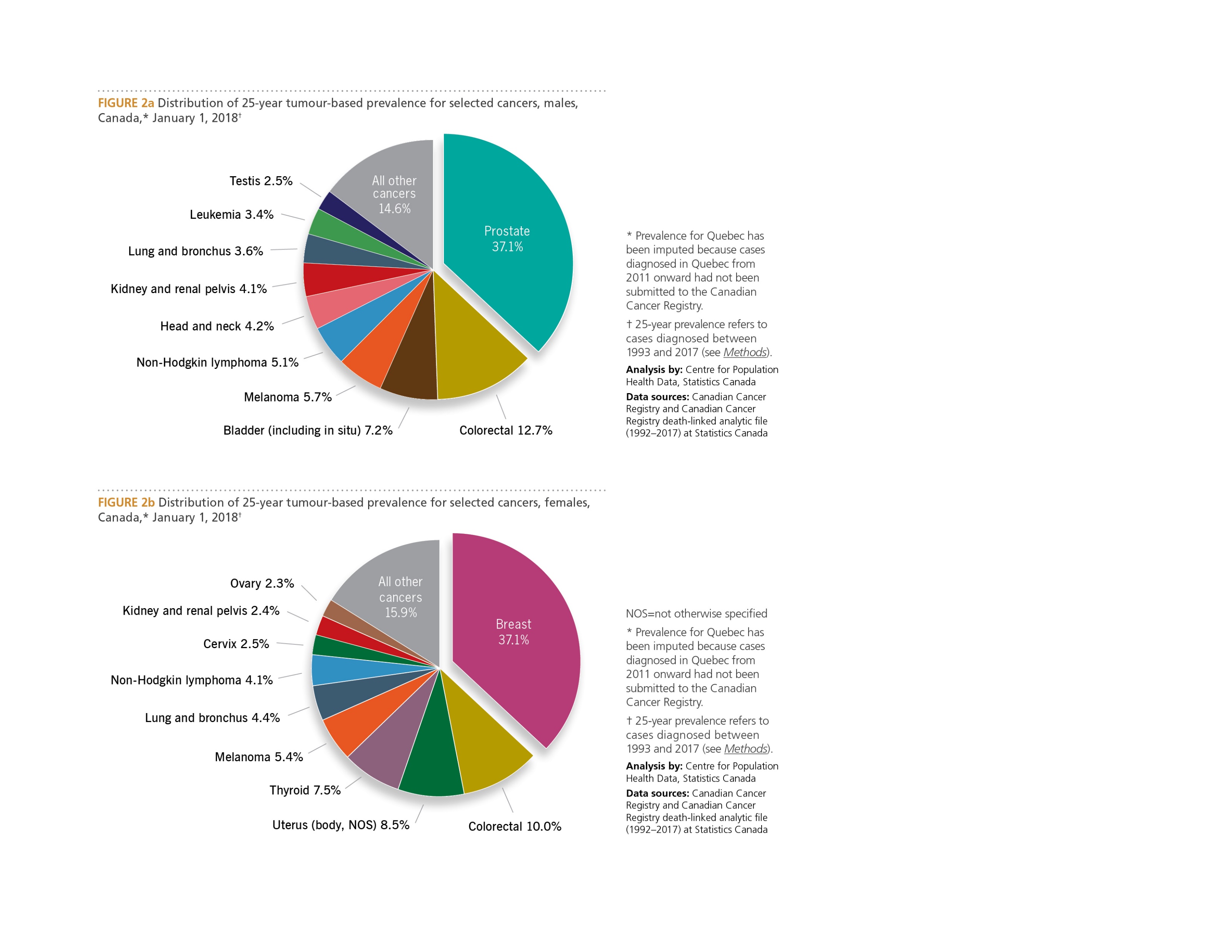 2022 special report on cancer prevalence
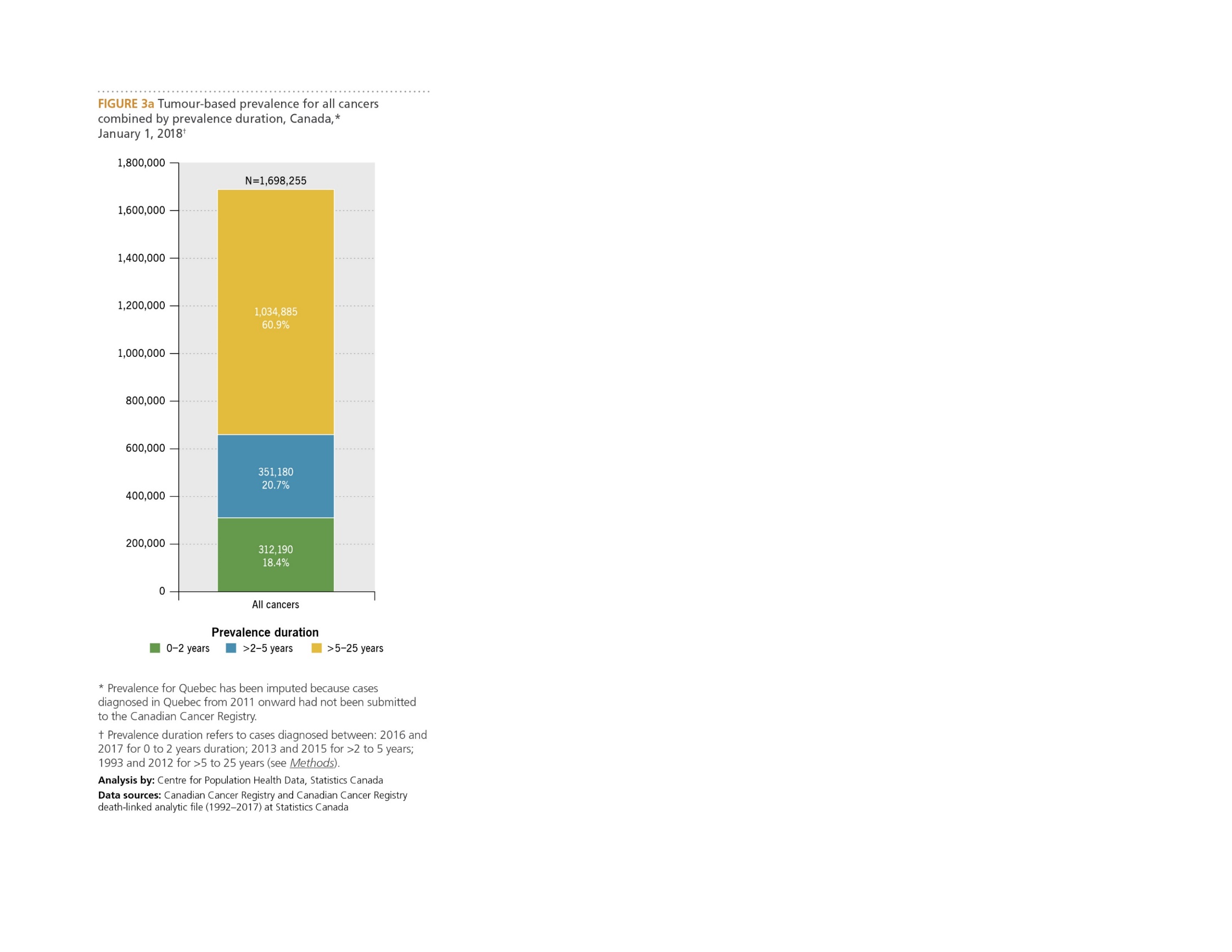 2022 special report on cancer prevalence
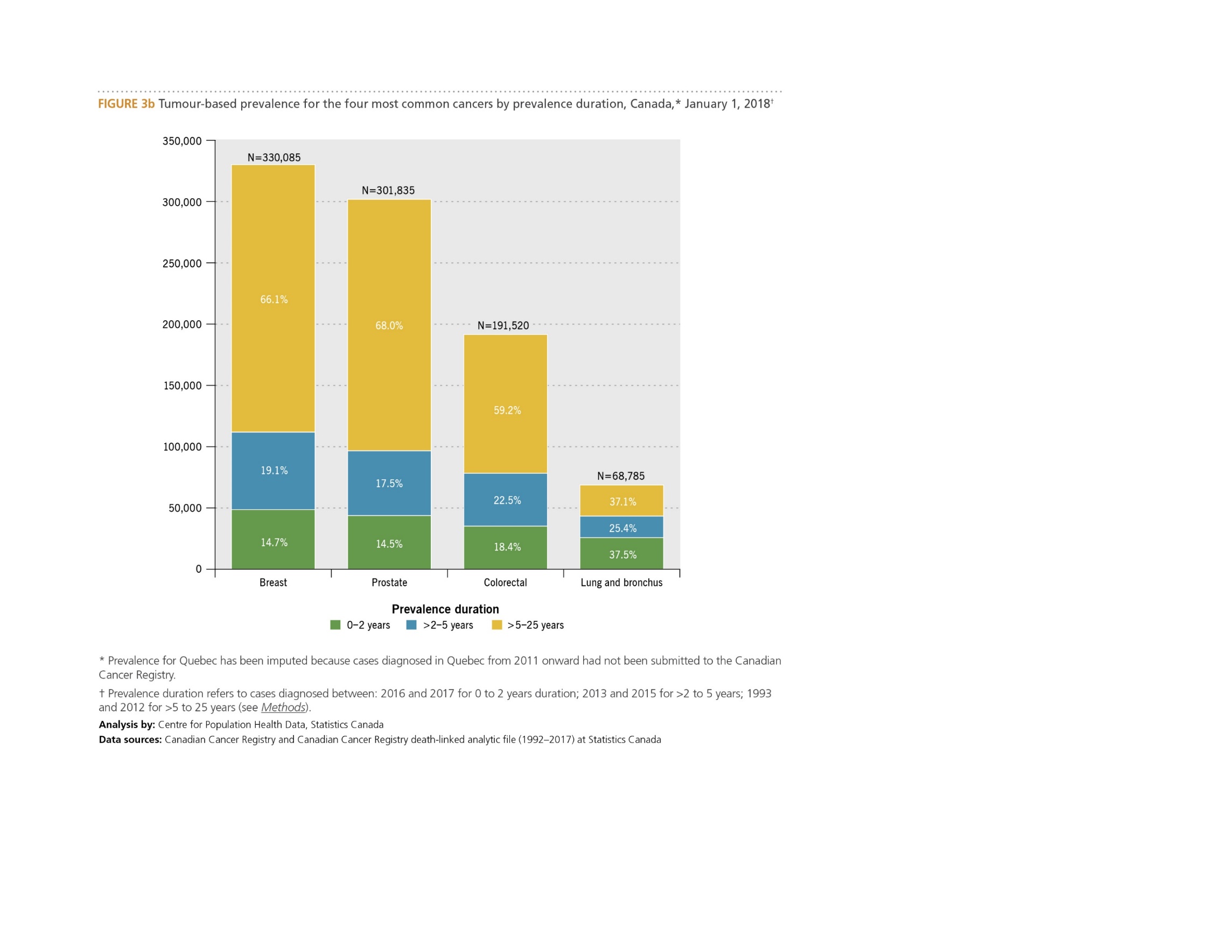 2022 special report on cancer prevalence
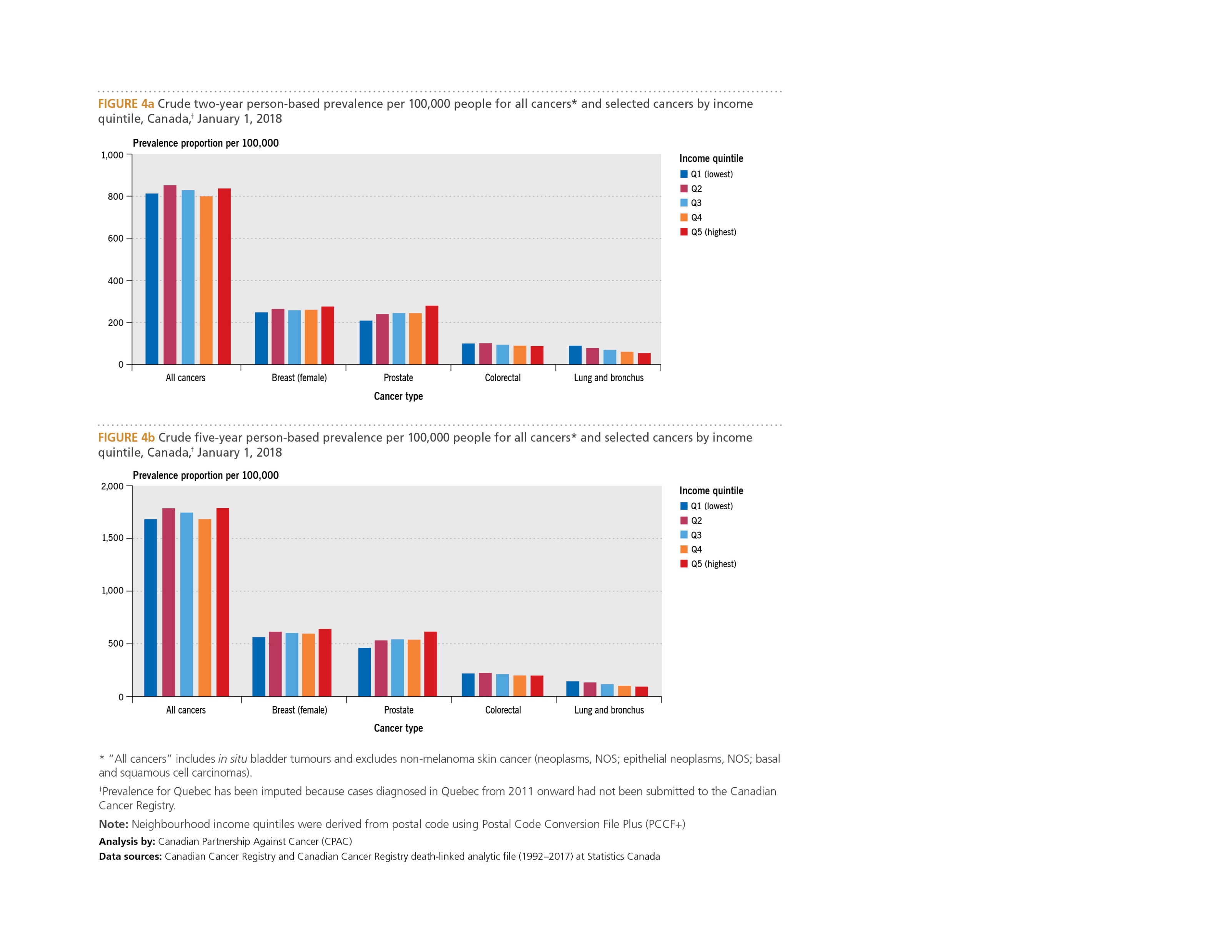 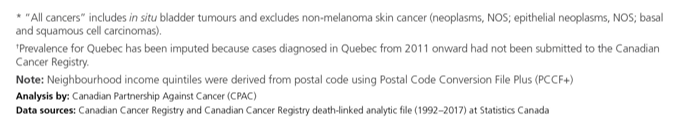 2022 special report on cancer prevalence
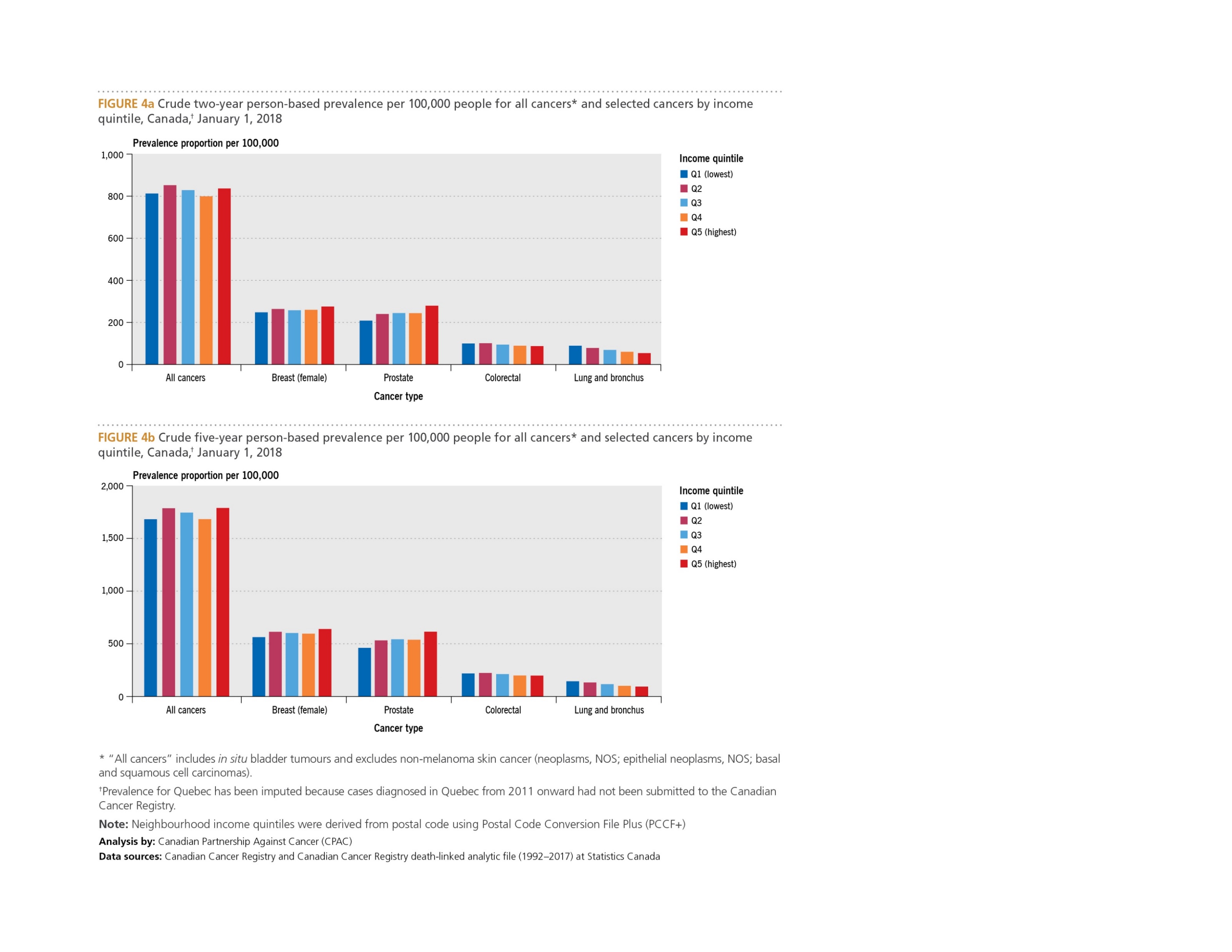 2022 special report on cancer prevalence
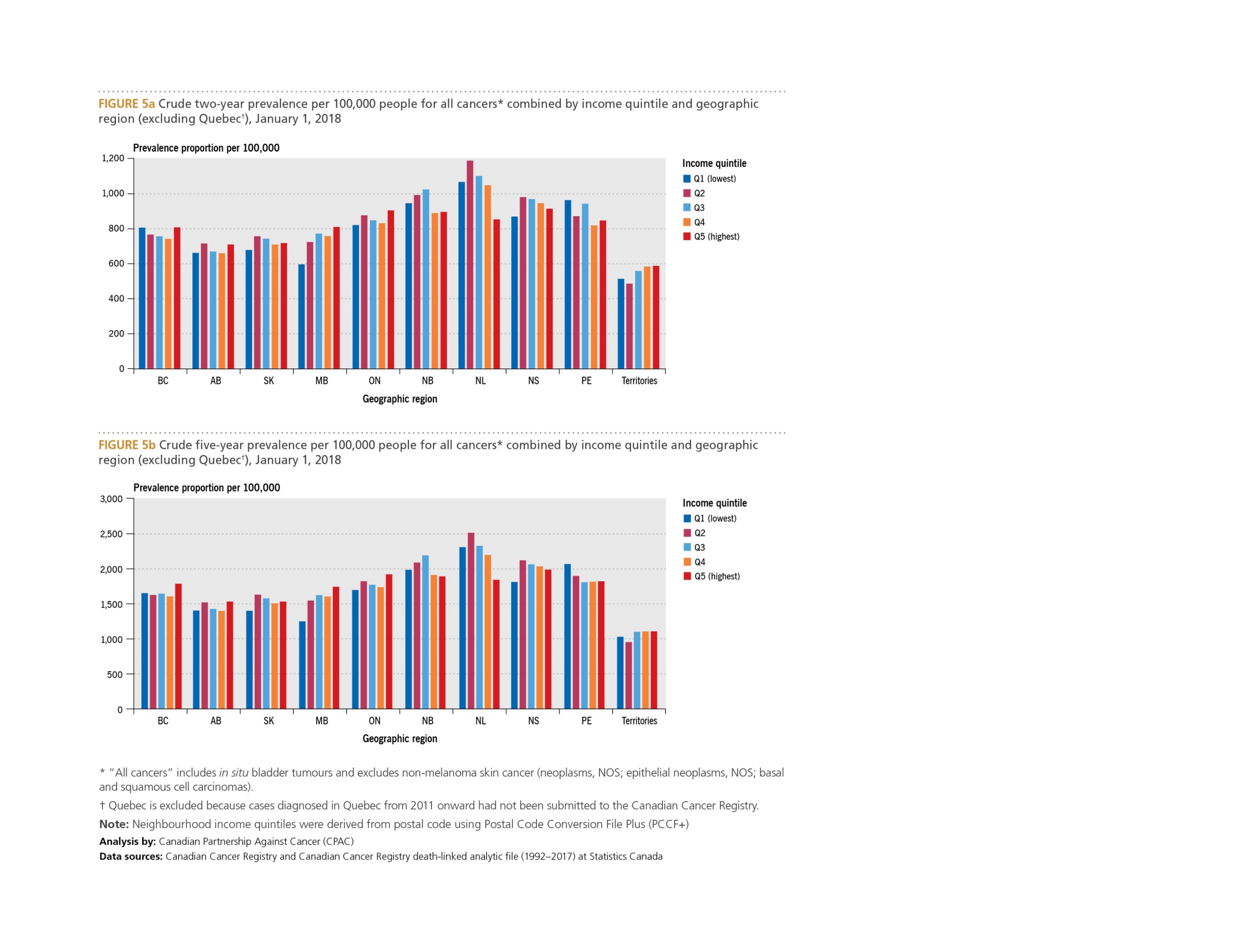 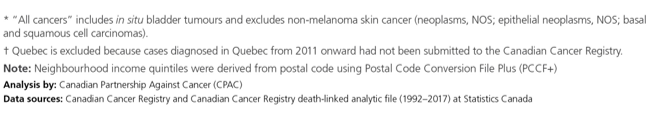 2022 special report on cancer prevalence
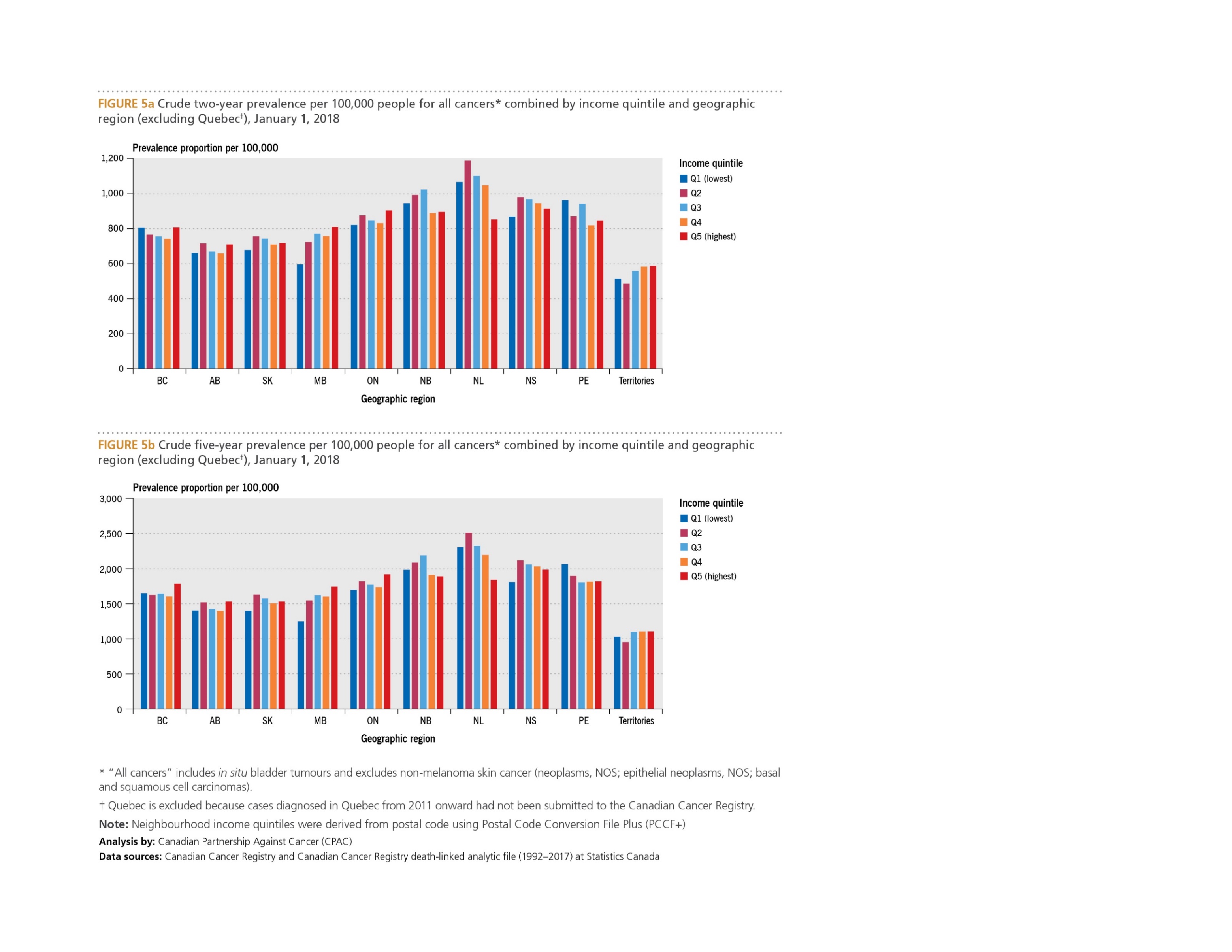 2022 special report on cancer prevalence
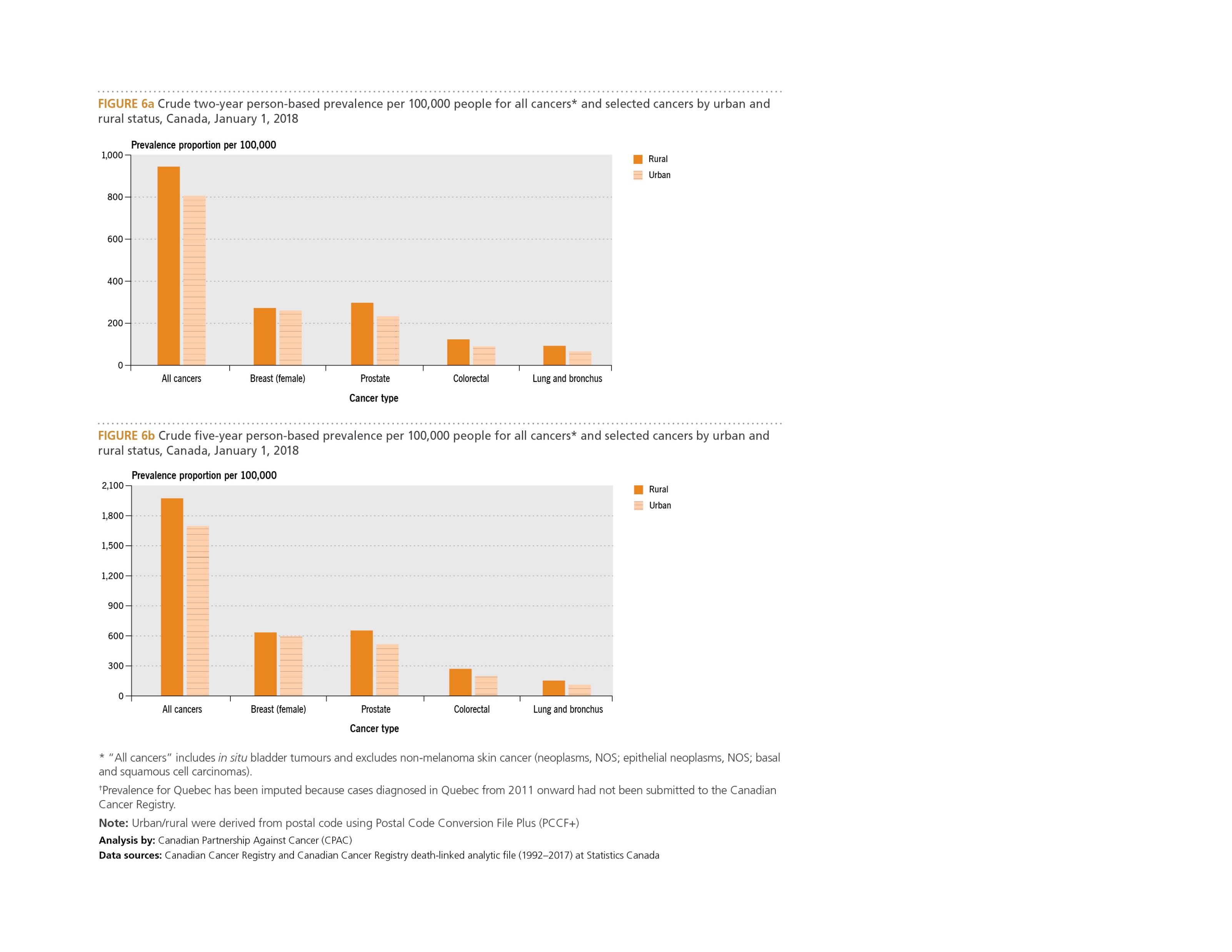 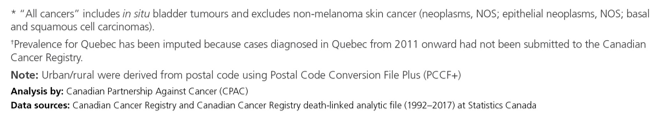 2022 special report on cancer prevalence
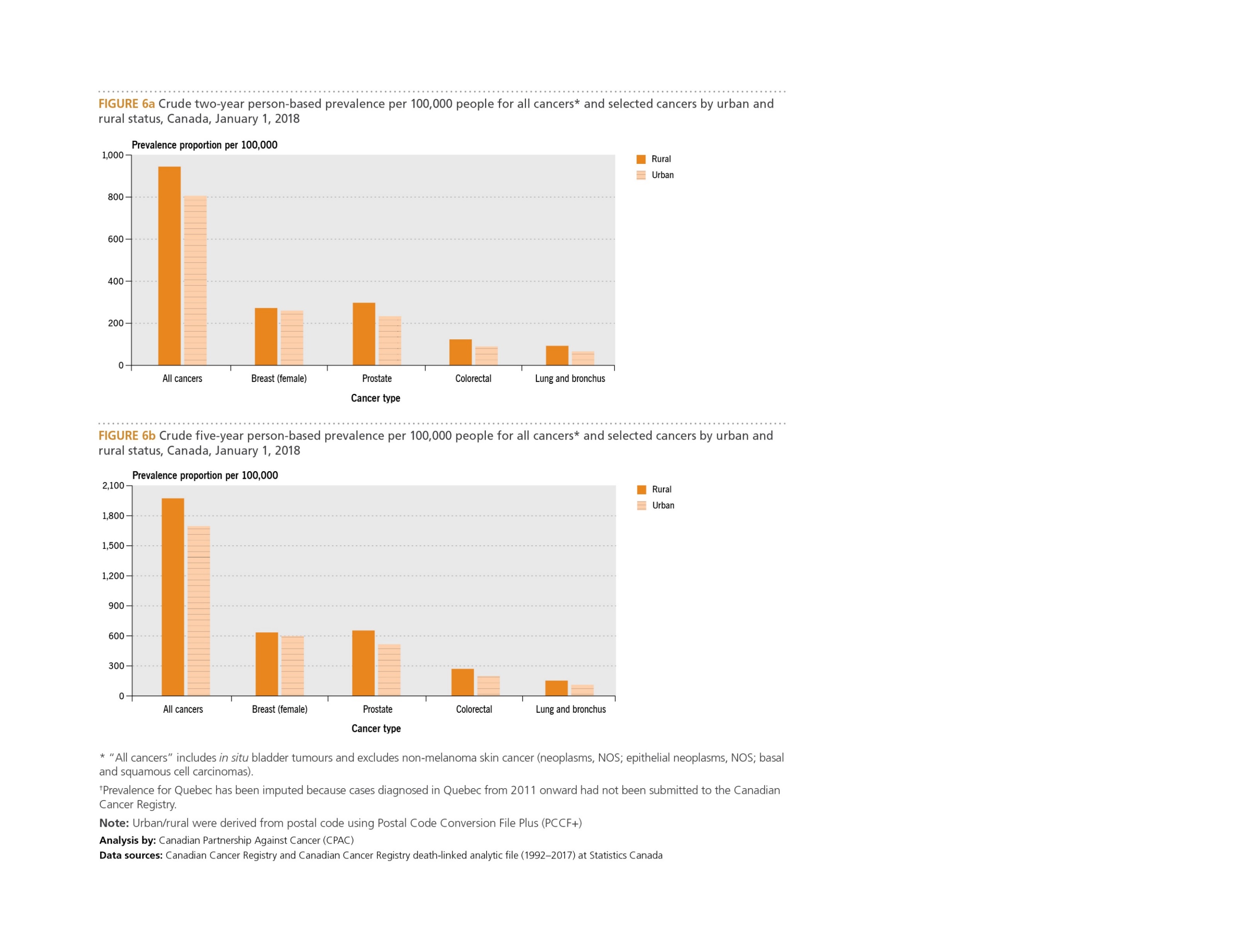 2022 special report on cancer prevalence
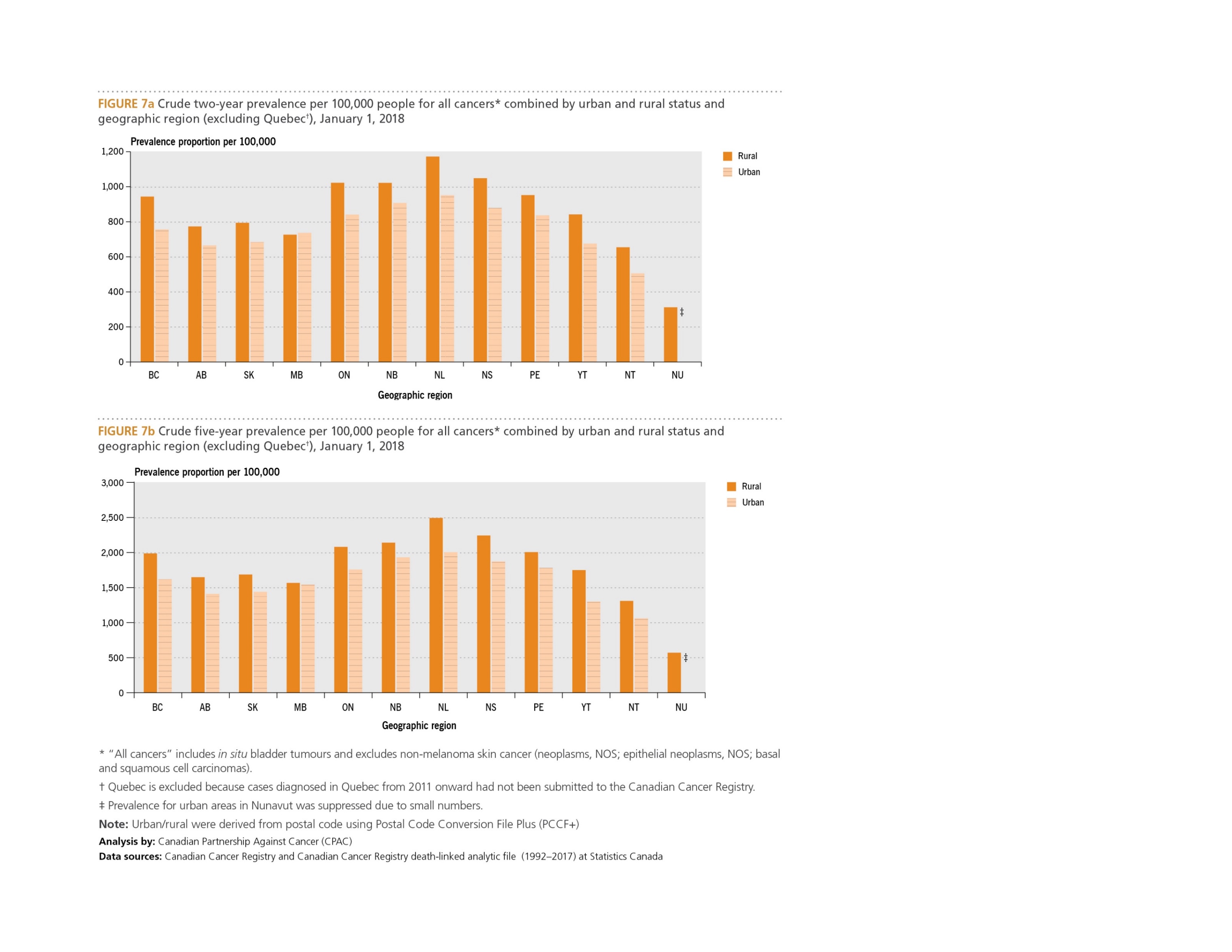 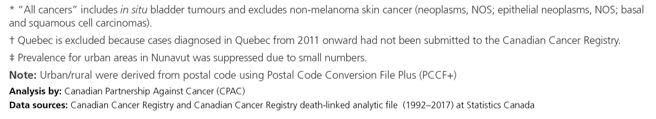 2022 special report on cancer prevalence
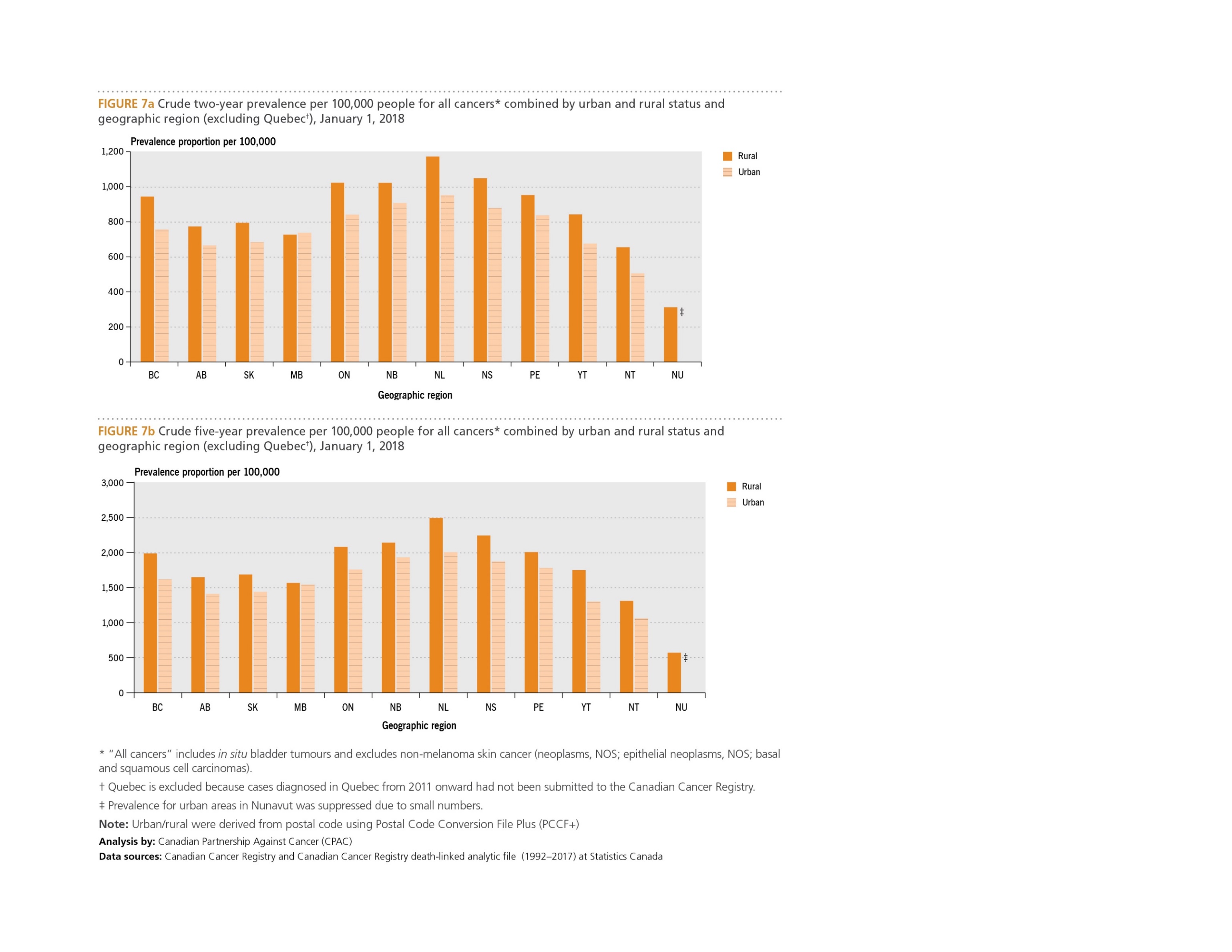 2022 special report on cancer prevalence
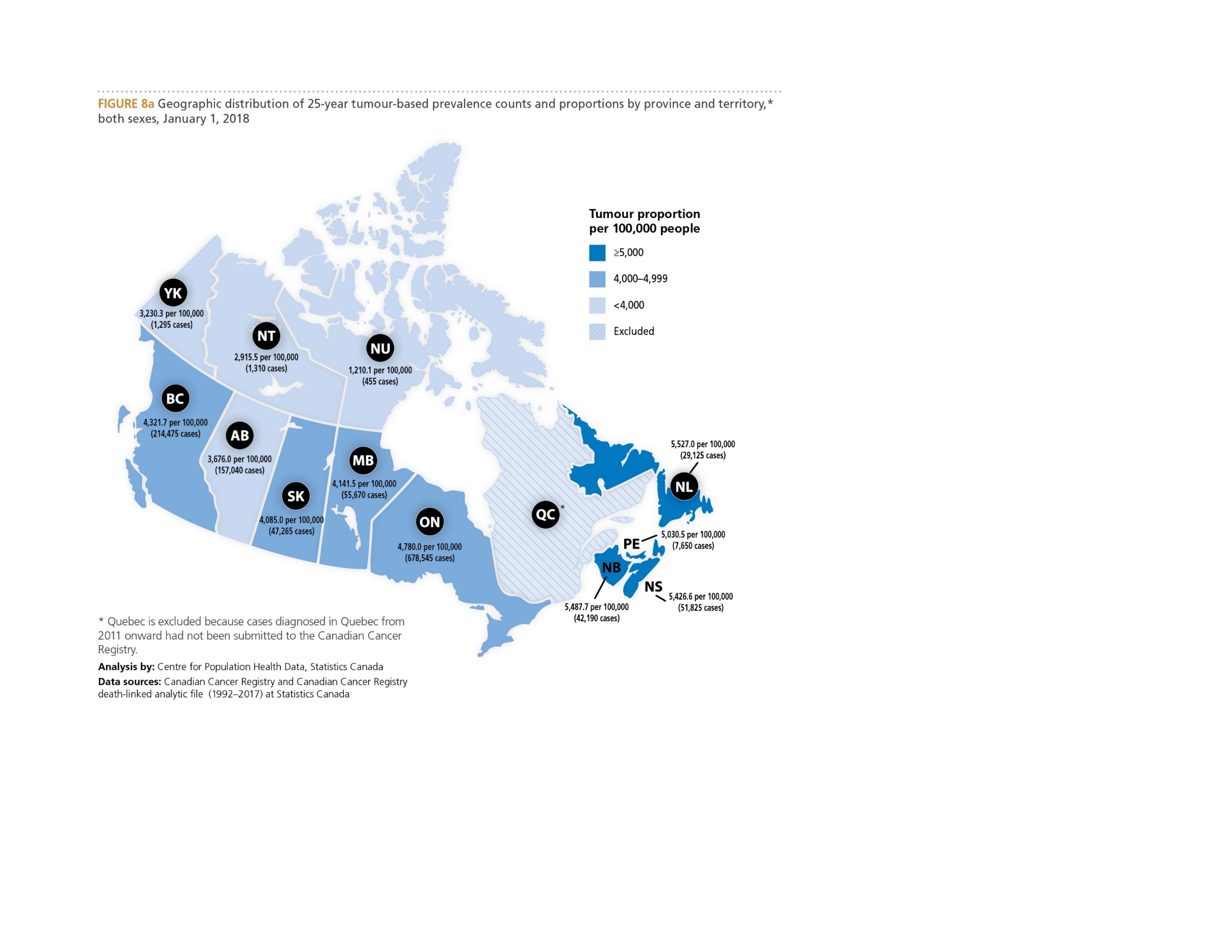 2022 special report on cancer prevalence
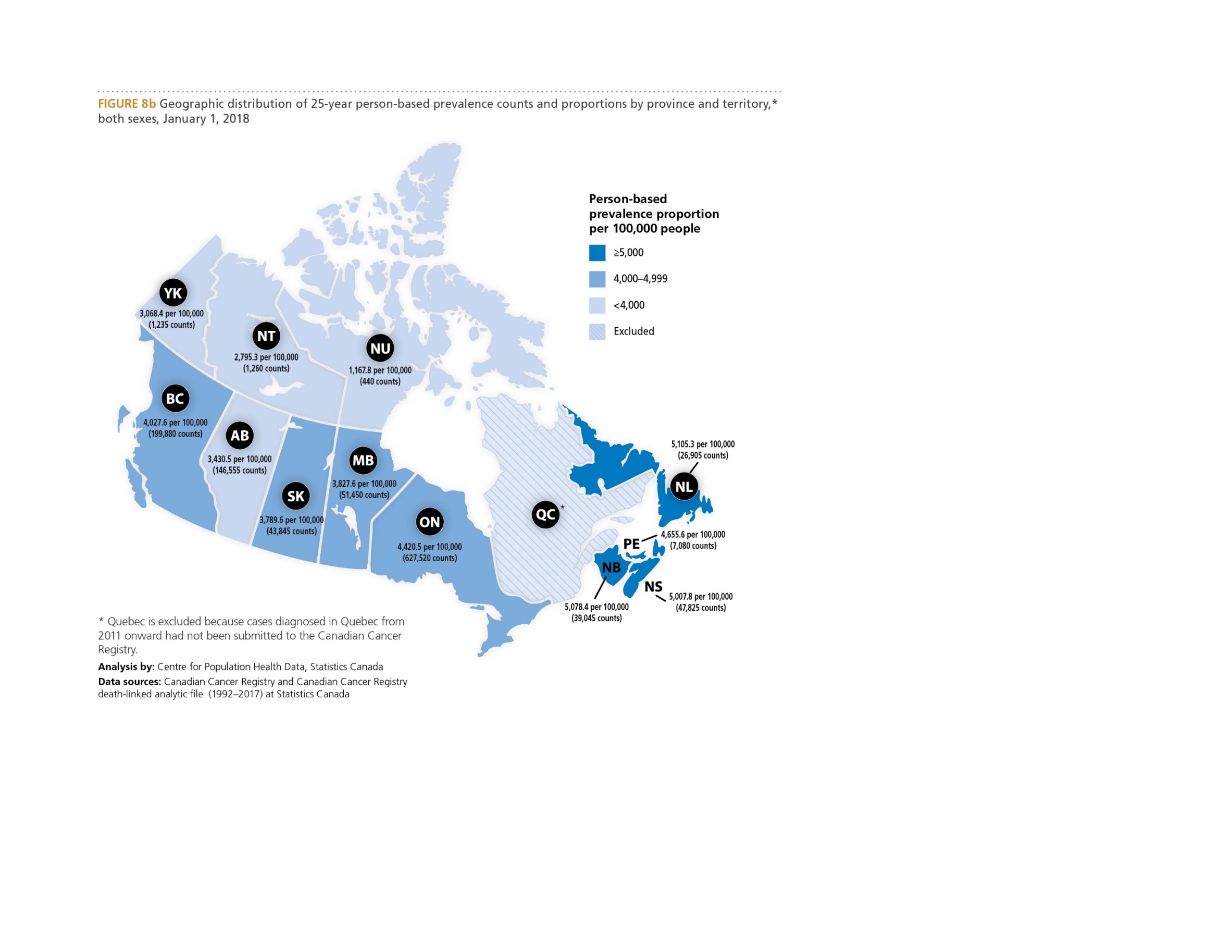 2022 special report on cancer prevalence
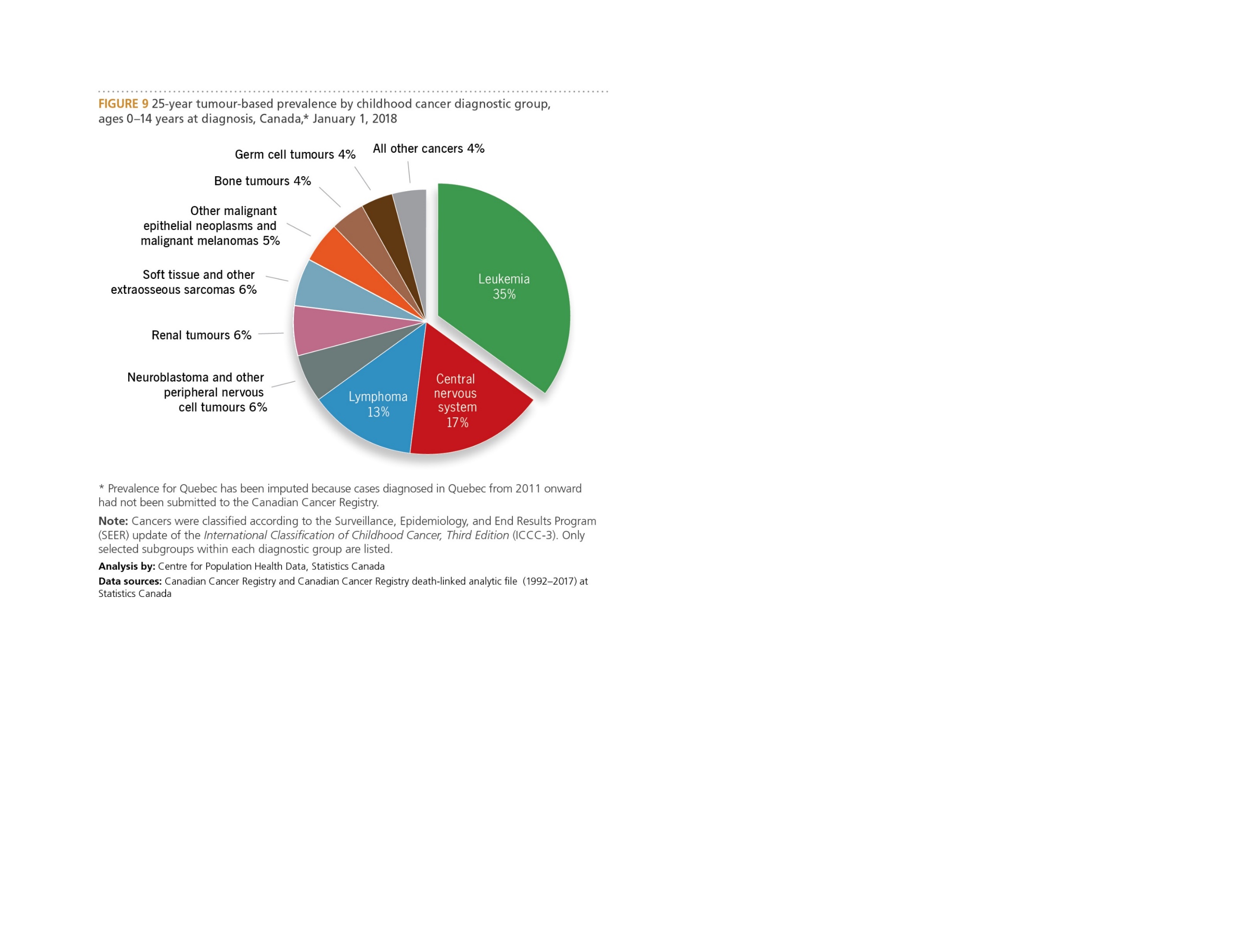 2022 special report on cancer prevalence
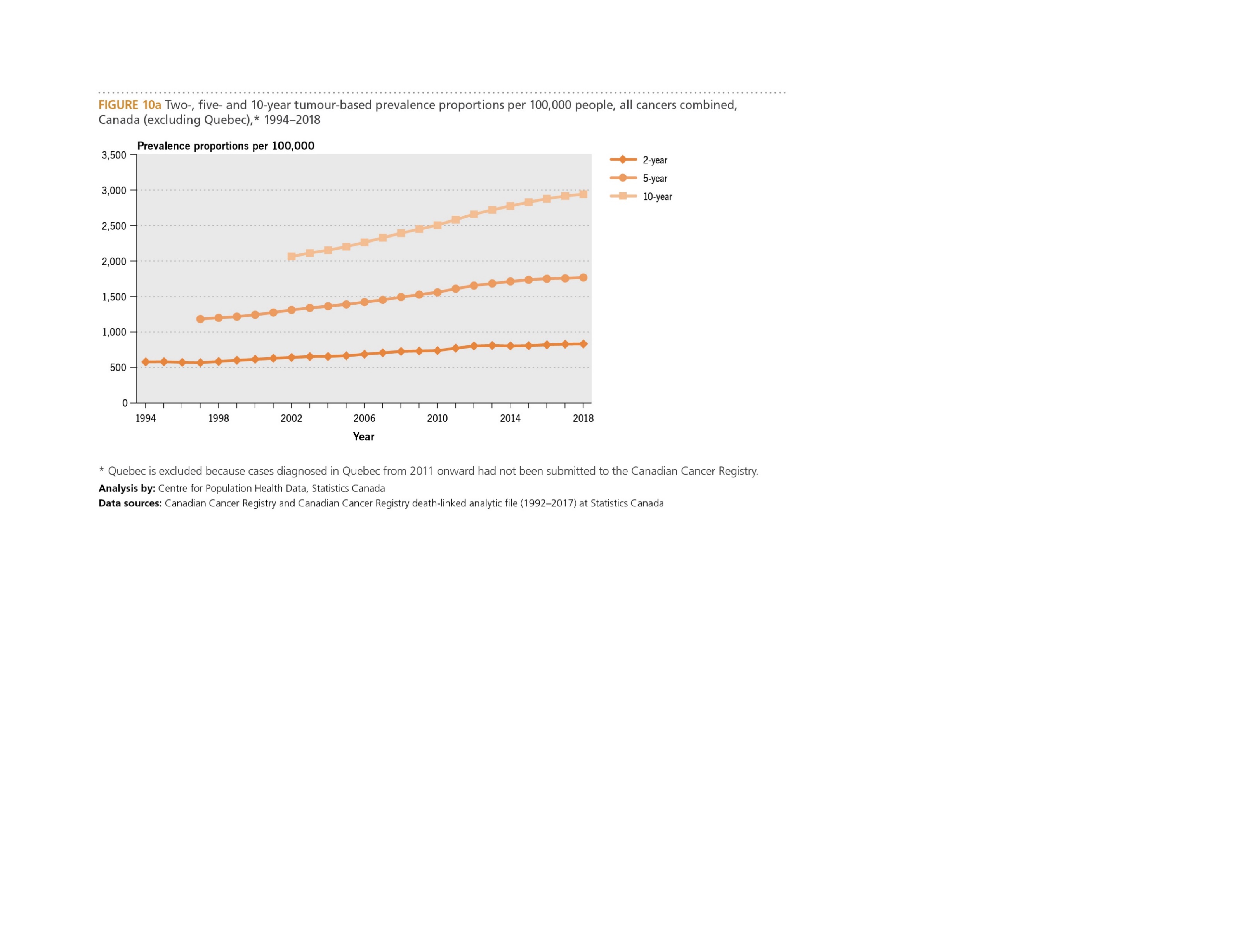 2022 special report on cancer prevalence
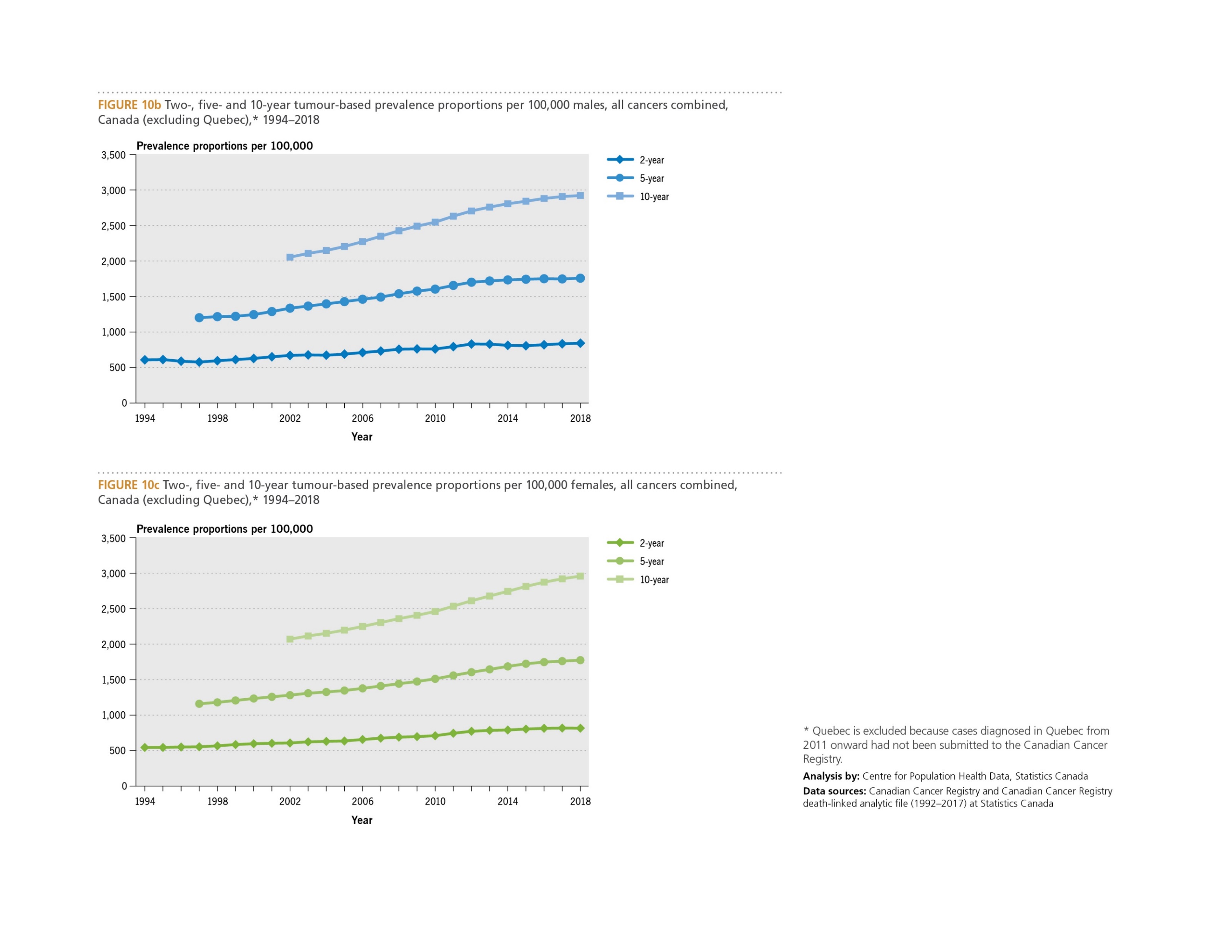 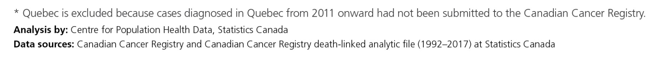 2022 special report on cancer prevalence
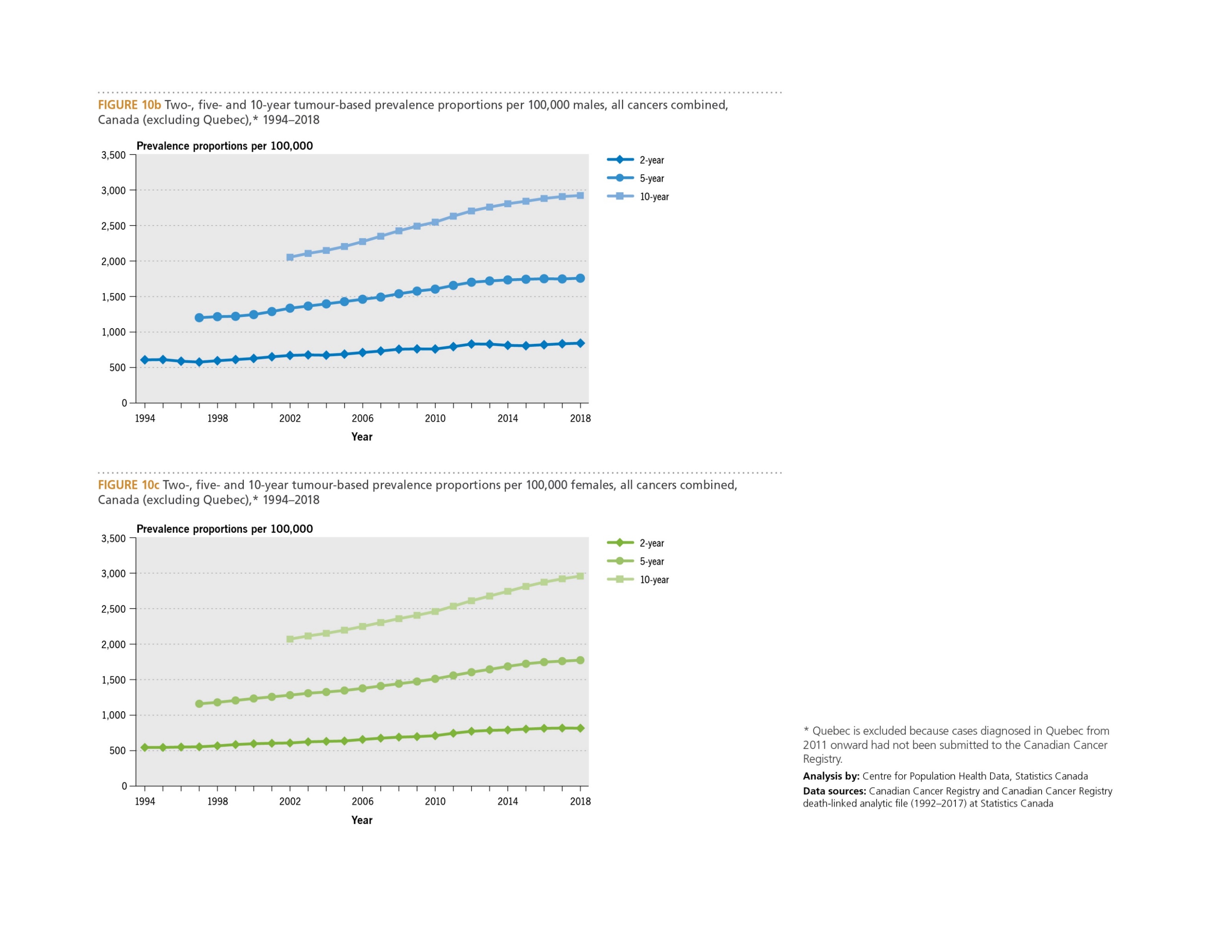 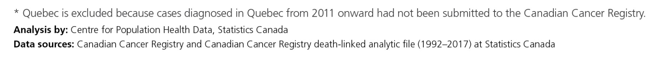